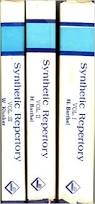 SYNTHETIC REPERTORY
BARTHEL  & KLUNKER
Dr. V. SATHISH KUMAR M.D. (Hom)
Prof. & HoD
 DEPT OF REPERTORY
SKHMC
Horst Barthel constructed Volume I & II. Volume III is by Will Klunker
Year of publication:
1st edition: 1973
2nd revised & improved edition: 1980 – 82
3 rd edition: 1987
4th improved edition reprint: 1993
This repertory is published in 3 languages: English, German and French
Number of remedies: 1594
1598 in the reprint edition,
GRADATION OF REMEDIES
4 grades
1st grade: BOLD CAPITAL UNDERLINE
2nd grade: BOLD CAPITAL
3rd grade: Small letter bold
4th grade: small letter
SOURCES OF SYNTHETIC REPERTORY
1)Kent. J.T
Kent’s Repertory
Lectures on Homoeopathic Materia medica
New remedies
2)Knerr.C
Repertory of the Hering Guiding Symptoms of our Materia Medica
3) C.M.Boger
Boenninghausen’s Characteristics and Repertory
Addition to kent’s repertory
A synoptic key of the Materia Medica
4)Jahr G.H.R
Systematic Alphabetical Repertory of the Homoeopathic Remedy Doctrine
5) Gallavardin J.P
Psychisme et Homoeopathie
6) Stauffer.K
Symptom index
7) Schmidt.P
Annotations in Kent’s repertory
Kent’s Final General Repertory published by D.H.Chand.
His 50 years of clinical experience made him to introduce 4th grade to many drugs.
8) Boericke.O.E
Boericke’s repertory
9) Stephenson.J
A Materia Medica and Repertory, Hahnemann’s Provings 1924 - 1959
10) Mezger.J
Gesichetete Homeopathische Arznemittellehre – 35 reproven / new drugs
11) Allen.T.F
A general Symptom Register of the Homoeopathic Materia Medica
12) Clarke.J.H
A clinical Repertory of the Homoeopathic Materia Medica
13) The most recent drug provings published in the journals
14) Julian.O.A
Matiere Medicale d’ Homeotherapie of 1971
Dictionnaire de Materia Medicale de 130 Noveaux Homeotherapeutiques (2nd edition of
the 1st book)
15) Kunzli.J - Supplements taken from the    International Homoeopathic Literature
16) Hahnemann.S
Materia Medica Pura
Chronic Diseases

This is the first repertory to use the numbering system to show the exact source of the Symptoms or drugs. Numbering is done in superscript from after the drug.
No numbering for Kent’s Repertory remedies.
1mark for addition made in his own hand in Kent’s repertory.
1’ for supplements from Kent’s Lectures and New Remedies
2-14 respectively numbered as per the order of the author index.
1,5 or 1,7 Gallavardin’s and Pierre Schmidt’s experience made some drugz of Kent’s
repertory into higher grades.
Asterisk sign ‘*’ is used for symptoms refers to one of the 138 new collected rubrics of
the index of Vol I and Vol II.
PHILOSOPHICAL BACKGROUND
Based on generals

The first volume of synthetic repertory deals with psychic symptoms

Divided into 5+index sections which are : abrupt, delusions, fear, irritability, sadness, index
The SECOND volume of synthetic repertory deals with GENERAL SYMPTOMS:
DIVISIONS INTO 5+ INDEX
DAY, FOOD, PAIN, REACTION, WEAKNESS, INDEX

The THIRD volume of synthetic repertory deals with 
SLEEP, DREAMS, SEX- MALE, SEX- FEMALE
Comparison of Kent Repertory with Synthetic at the level of mental generals
In Kent’s repertory 528 mental rubrics are given where as in synthetic repertory 563 mental rubrics are given. Some new rubrics which are there in synthetic and are not there in Kent’s
1. ADULTEROUS
2. ALERT
3. AFFABILITY
4. AGILITY, MENTAL
5. AILMENTS FROM
6. ANOREXIA MENTALIS
7. BARGAINING
8. BILIOUS DISPOSITION
9. BUOYANCY
10. CORRUPT
11. COUNTRY DESIRE FOR
12. FINANCE APTITUDE FOR
13. PESSIMIST
14. POSTPONING
15. SELFLESSNESS
16. YIELDING DISPOSITION
17. UNRELIABLE
18. UNDIGNIFIED
19. TEARING
20. SUSCEPTIBILITY
Rubrics not present in Synthetic Repertory but present in Kent’s repertory
1. ATTITUDE, assumes strange
2. BELLOWING
3. FRIGHT, complaints from
4. GROWLING like a dog
5. KNEELING and praying
6. MANIA A POTU
7. MIRTH, hilarity, liveliness, etc
8. NEW, objects seem
9. PIETY, nocturnal
10. POWER, love of
11. REPULSIVE mood
12. SEXUAL EXCESSES, mental symptoms from
13. SURPRISES, pleasant, affections after
14. UNFRIENDLY humour
15. UNOBSERVING
16. UNREAL
17. UNTRUTHFUL
18. WICKED disposition
19. WILD feeling in head
In addition to this lot of rubrics given with cross reference but some/no remedies in Kent were
not present in Synthetic Repertory: 133 rubrics
CLINICAL RUBRICS- VOL 1
Anorexia 
Catalepsy
Catatonia
Cretinism
Delirium
Delirium tremens
 mania- a- potu
Hysteria
Idiocy
Imbecility
Mania 
Schizophrenia
Catatonic
Hebephrenic
paranoid
Special features
It consists only of general symptoms much more than Kent and thus helpful for
Repertorisation where lot of general symptoms are present.
Causative mental symptoms are brought together under one rubric called ‘Ailments from’ in Vol.1
It consists of 1594 remedies and many more new rubrics than Kent.
Sources from where the symptoms and drugs are taken are properly indicated by number.
Huge reference: old, new, rare, and specific reference are possible.
Helps in studying materia medica
Published in 3 languages
It represents synthesis of homoeopathic knowledge of the last 170 years
Common errors like double entries, lack of clarity and wrong nomenclatures are corrected.
Clinical rubrics are mentioned in various sections
CRITICISM
Mental causative ailments are seperated but physical causative ailments are scattered in Vol II.
This repertory is not useful for the cases which have complete particular symptoms.
Though it’s the enlarged version of Kent’s repertory, in mind chapter 18 rubrics are missing.
In a complete case we have to use 3 volume of Synthetic plus Kent’s repertory for particulars and hence its not easy for a quick bed side reference.
Medicines not well proved are also present & source for these drugs are not present in the materia medica..
THANK   YOU